Project place summer institute
Day 3: July 24, 2019
Icebreaker:what's in a name?
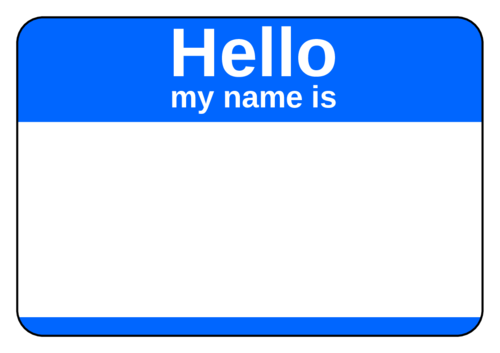 One of the first things we're given is a name

Knowing a name can mean knowing a person
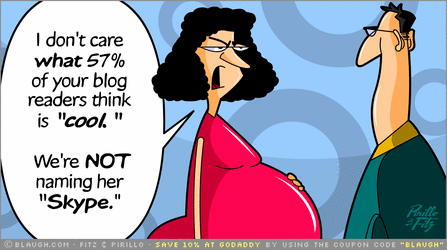 1. Write your full name on a slip of paper
Include given names, middle name(s), hyphenated names, nicknames, religiously assigned names, cultural adaptations of name, etc.  
2. Pair off with someone you don't know well
3. Ask each other:
Does your name have any special meaning?
Where does your name come from?
What does your name mean to you?
4. Switch partners and repeat
What's in a name?
What's in a name? Debriefing
Family Collaboration
Family collaboration
Funds of knowledge
Funds of knowledge: Definition
"We use the term funds of knowledge to refer to these historically accumulated and culturally developed bodies of knowledge and skills essential for household or individual functioning and well-being" 
(Moll, Amanti, Neff, & Gonzalez, 1992)
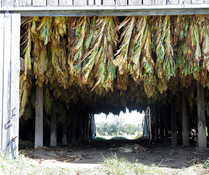 FOK Examples: Ranching & Farming
Horses & animal management
Raising tobacco
Soil & irrigation
Hunting, tracking, dressing
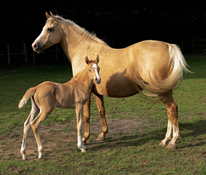 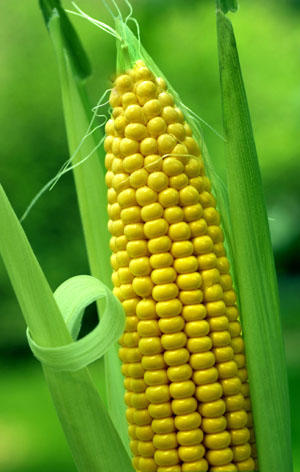 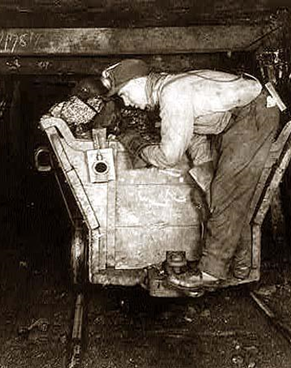 FOK Examples: Mining & natural resources
Minerals
Blasting
Timbering
Equipment maintenance
FOK examples: Construction
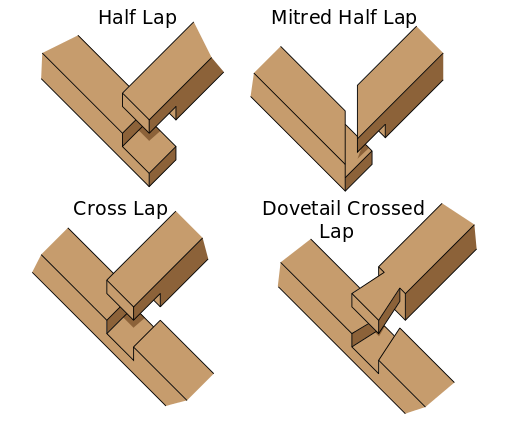 Carpentry
Masonry
Roofing
Painting
Design & architecture
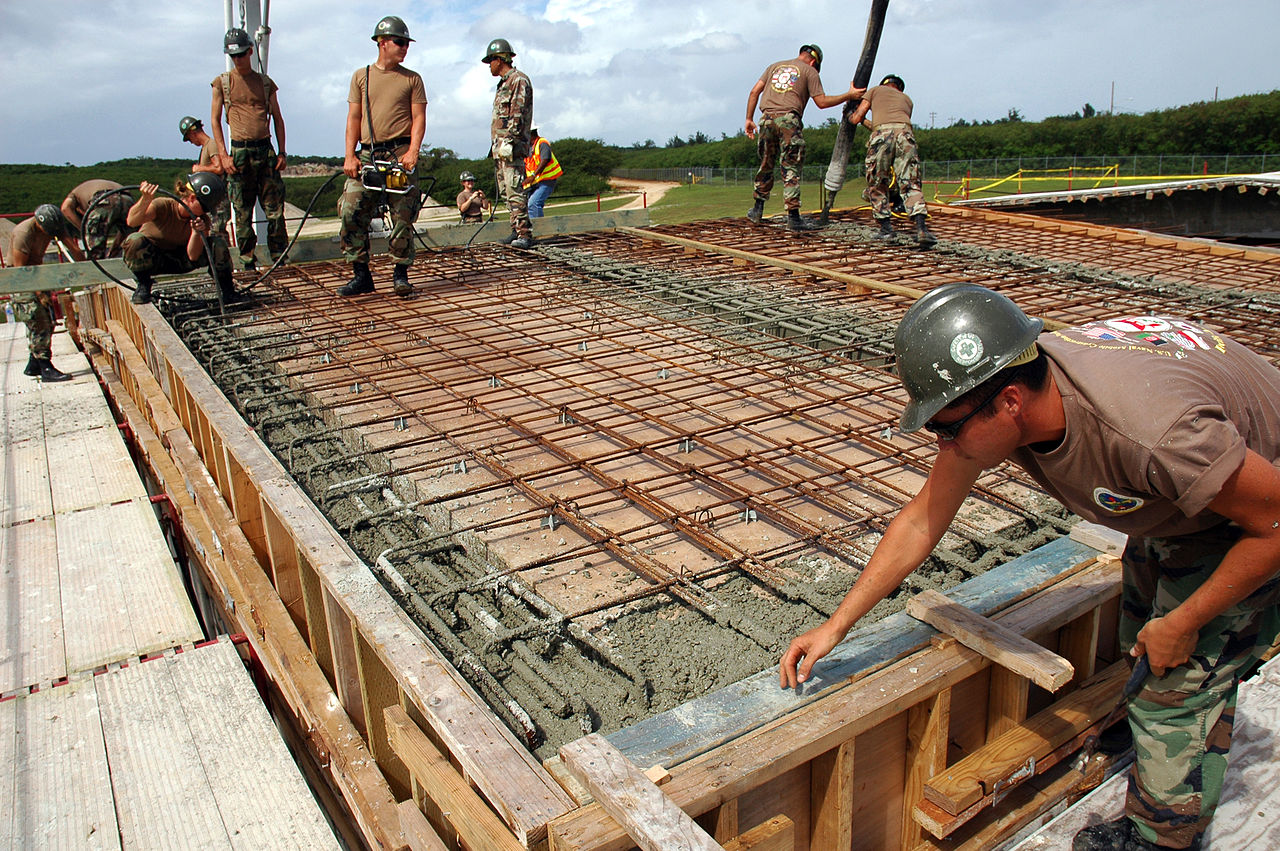 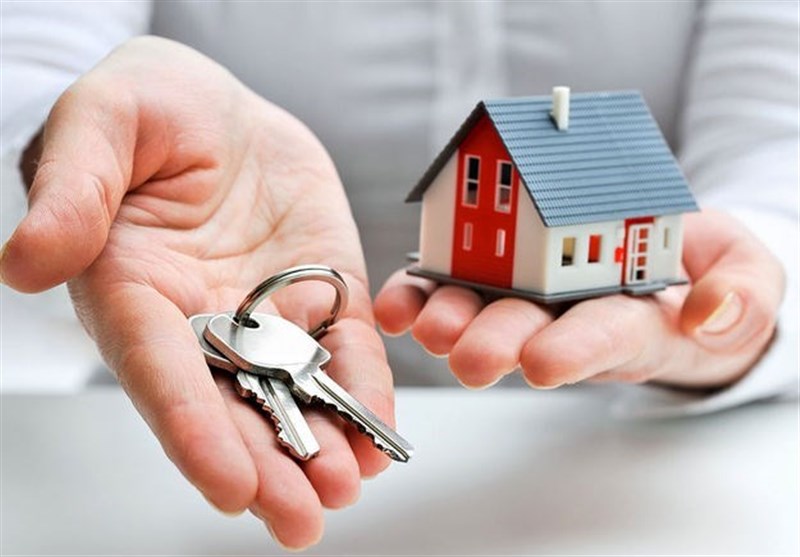 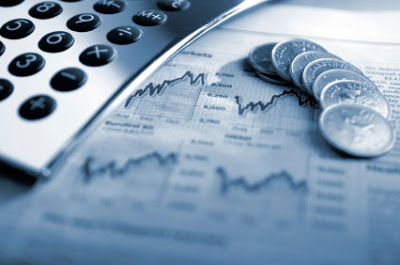 FOK examples: Business
Market values
Appraising
Renting & selling
Building codes
Accounting
Labor laws
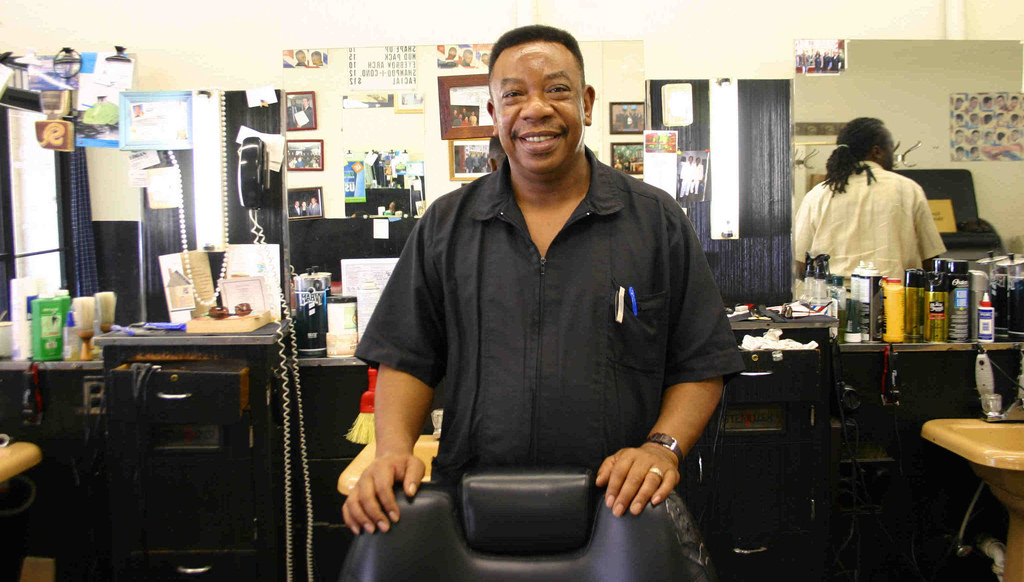 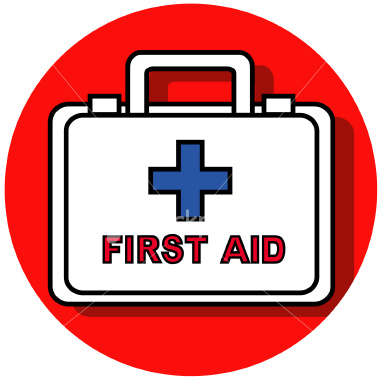 FOK examples: medicine
First aid procedures
Nursing
Midwifery
Folk medicine
Herbal knowledge
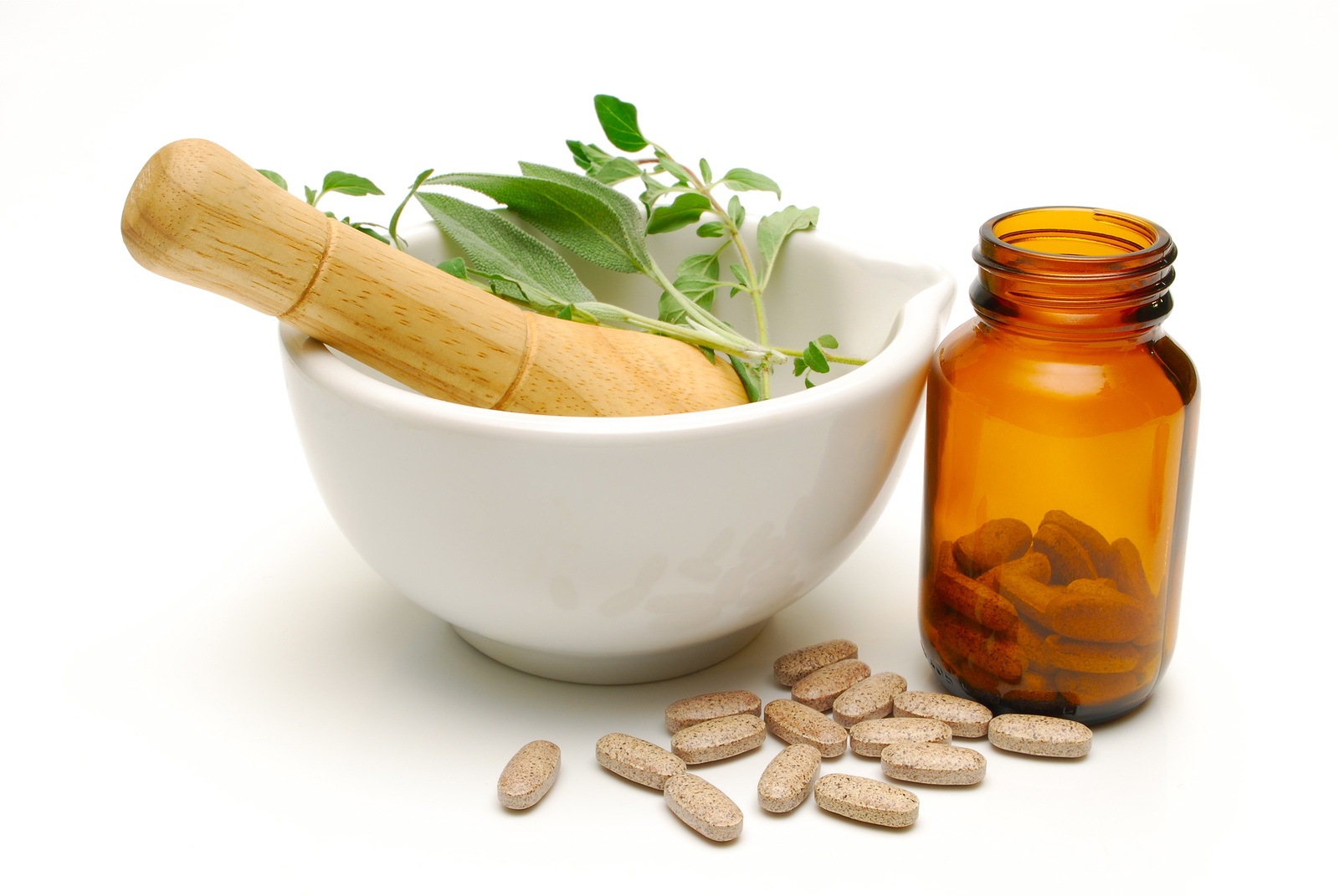 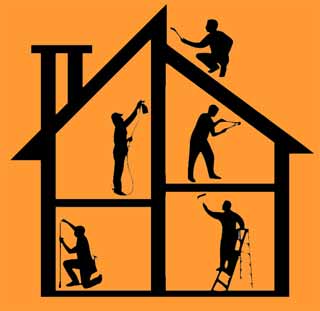 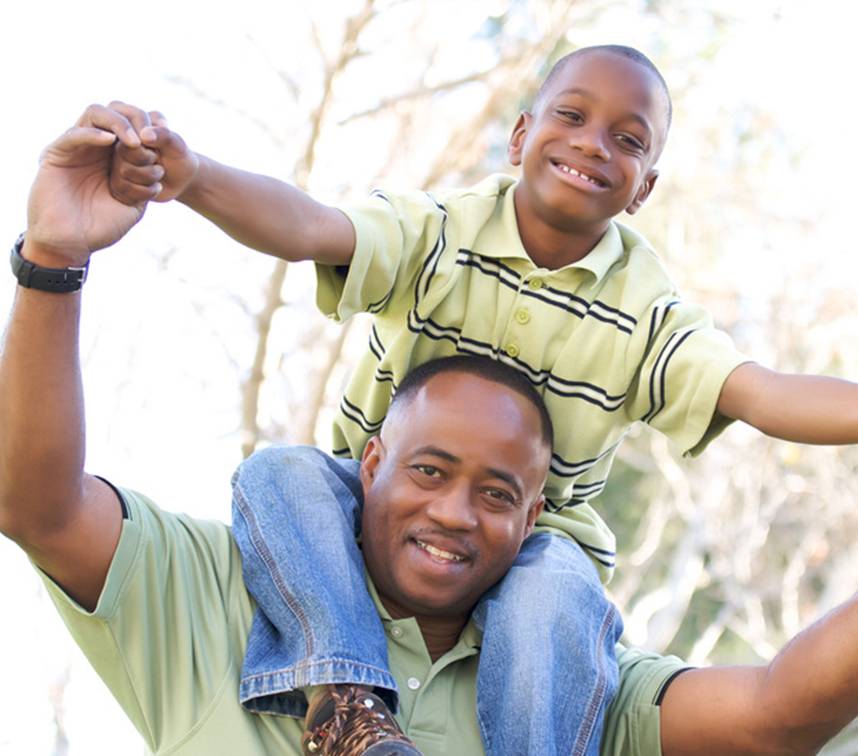 FOK Examples: household management
Budgeting
Child care and child development
Cooking
Home/appliance repair
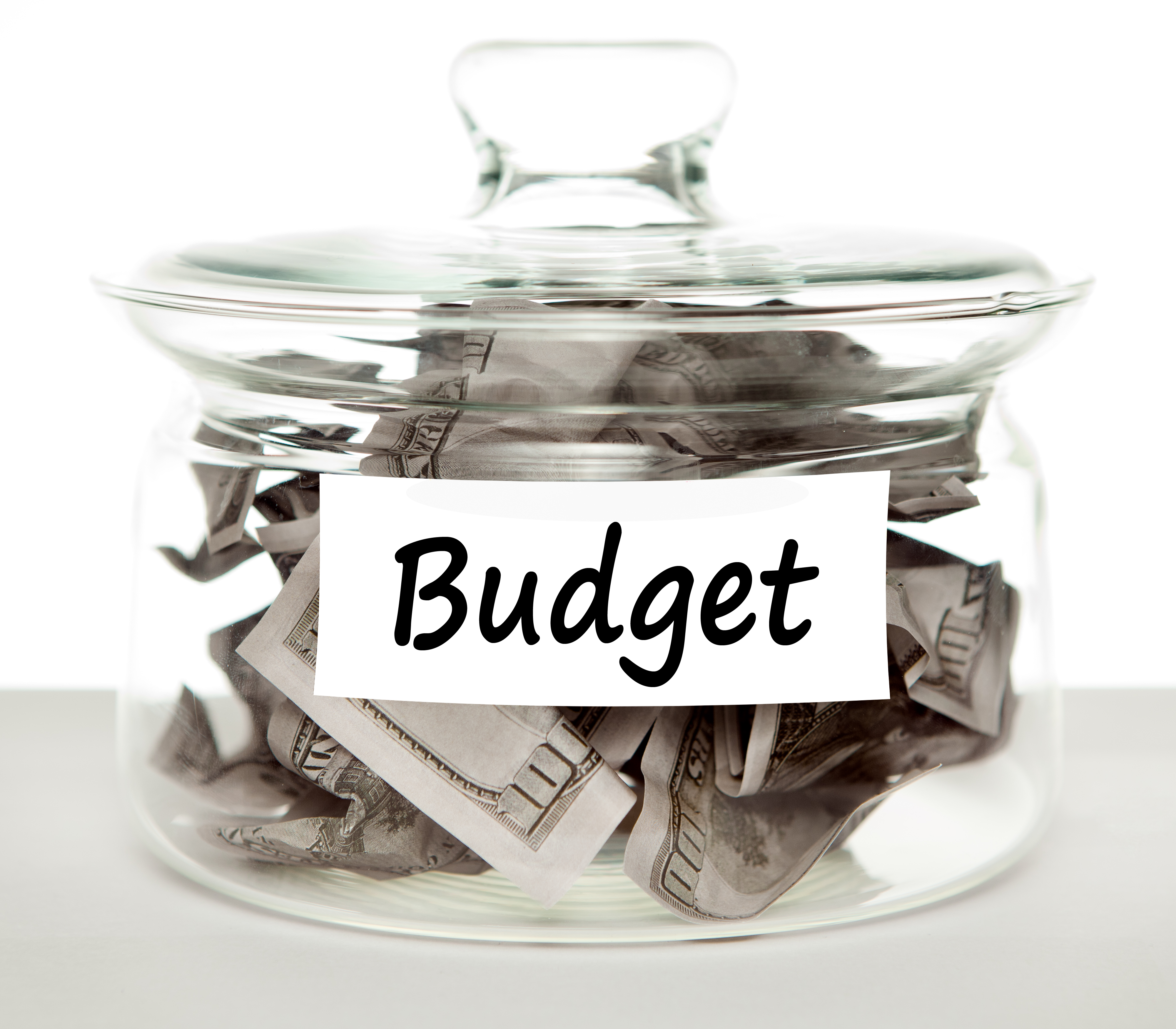 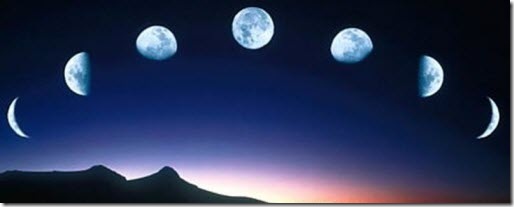 FOK Examples: faith/religion
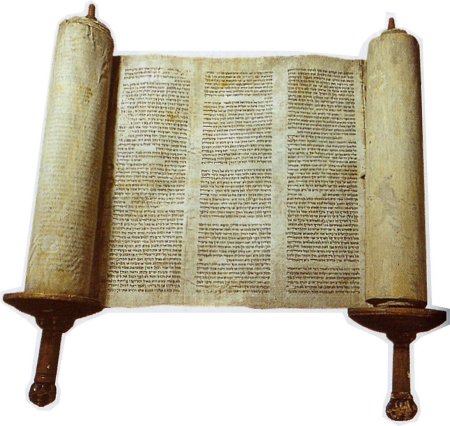 Holy texts (Bible, Quran, etc)
Calendars
Rites, rituals, festivals
Moral knowledge & ethics
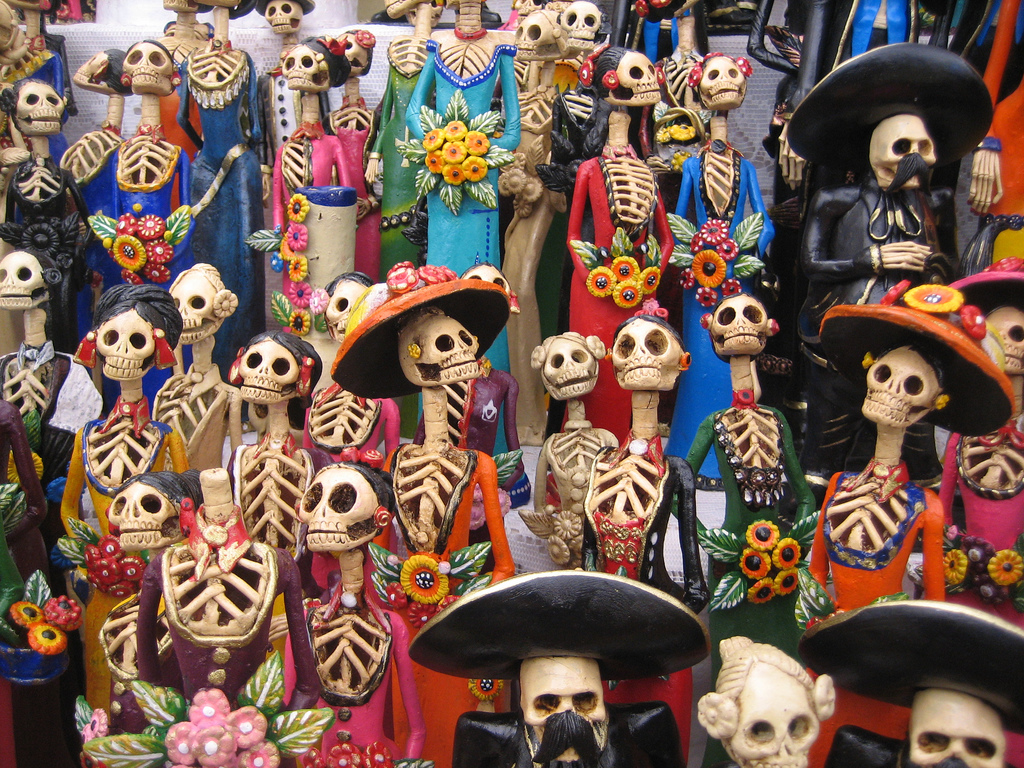 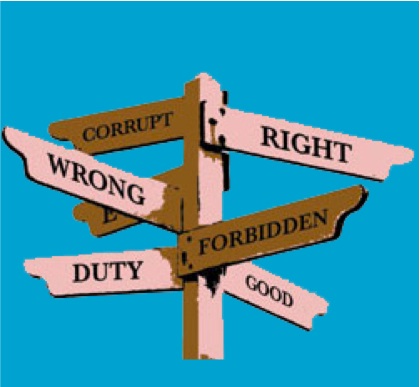 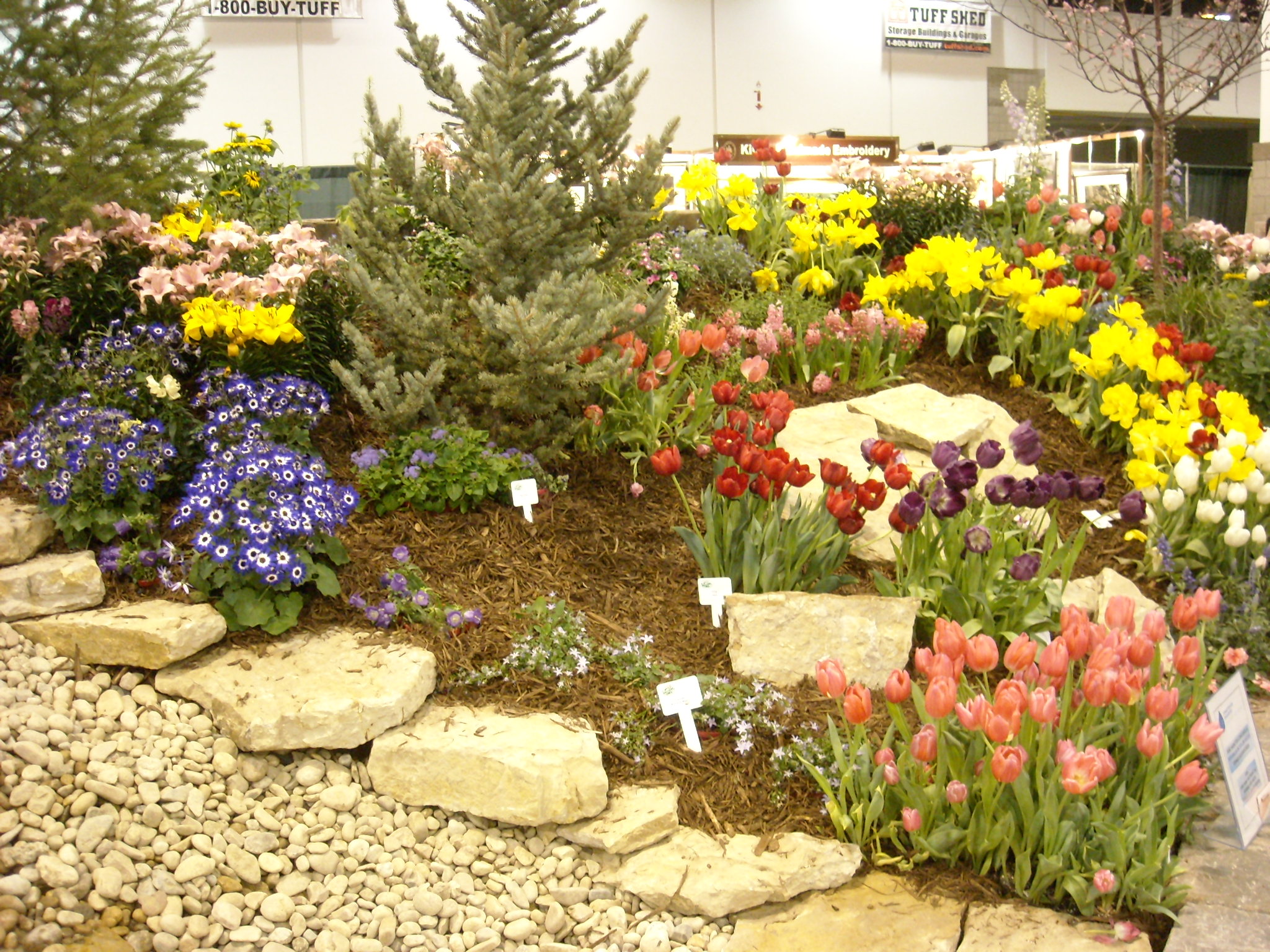 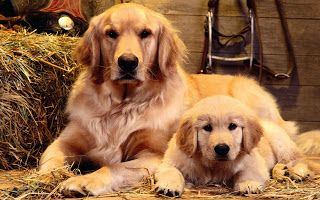 My familial funds of knowledge
Dogs
Cooking
Gardening
Quilting
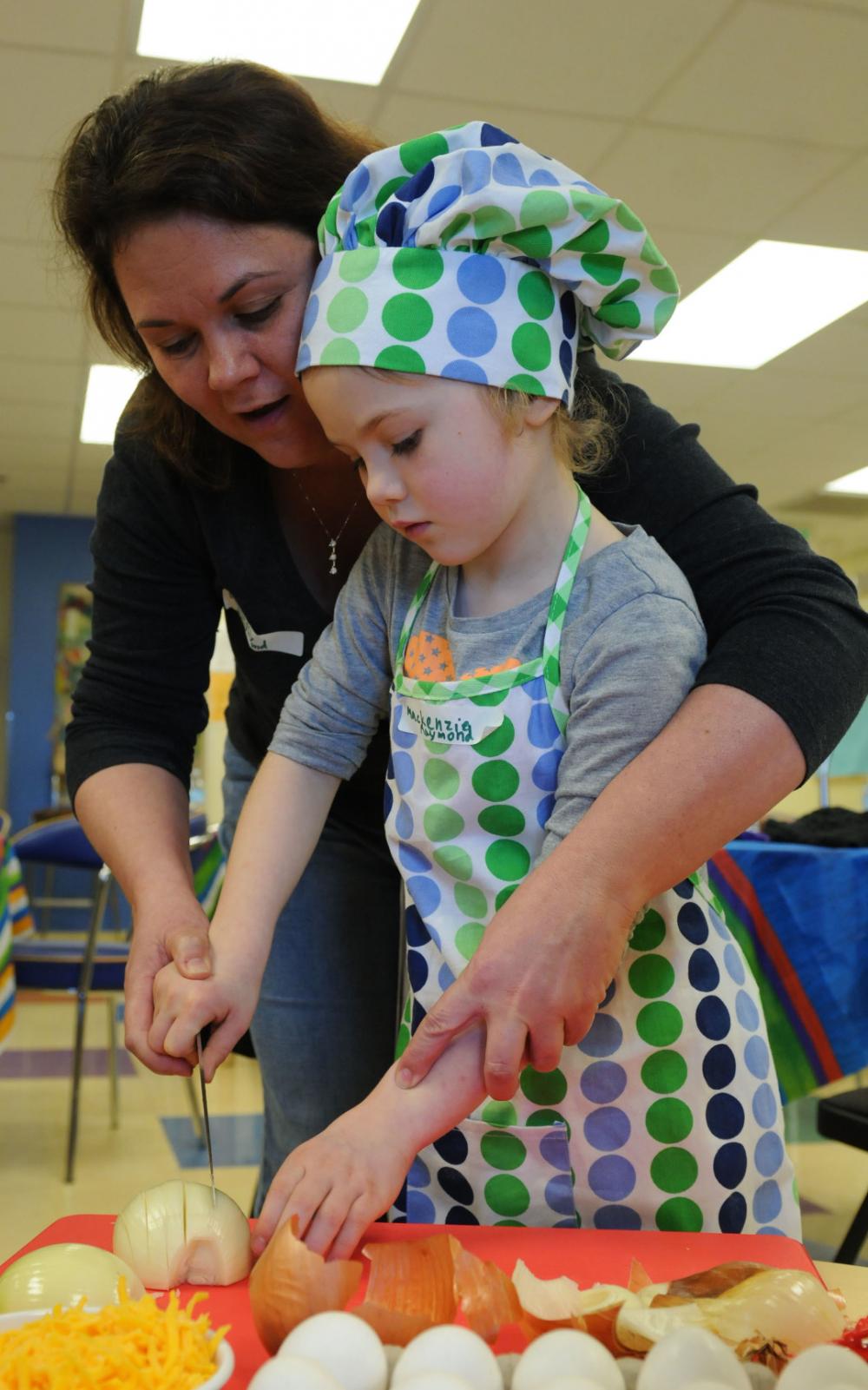 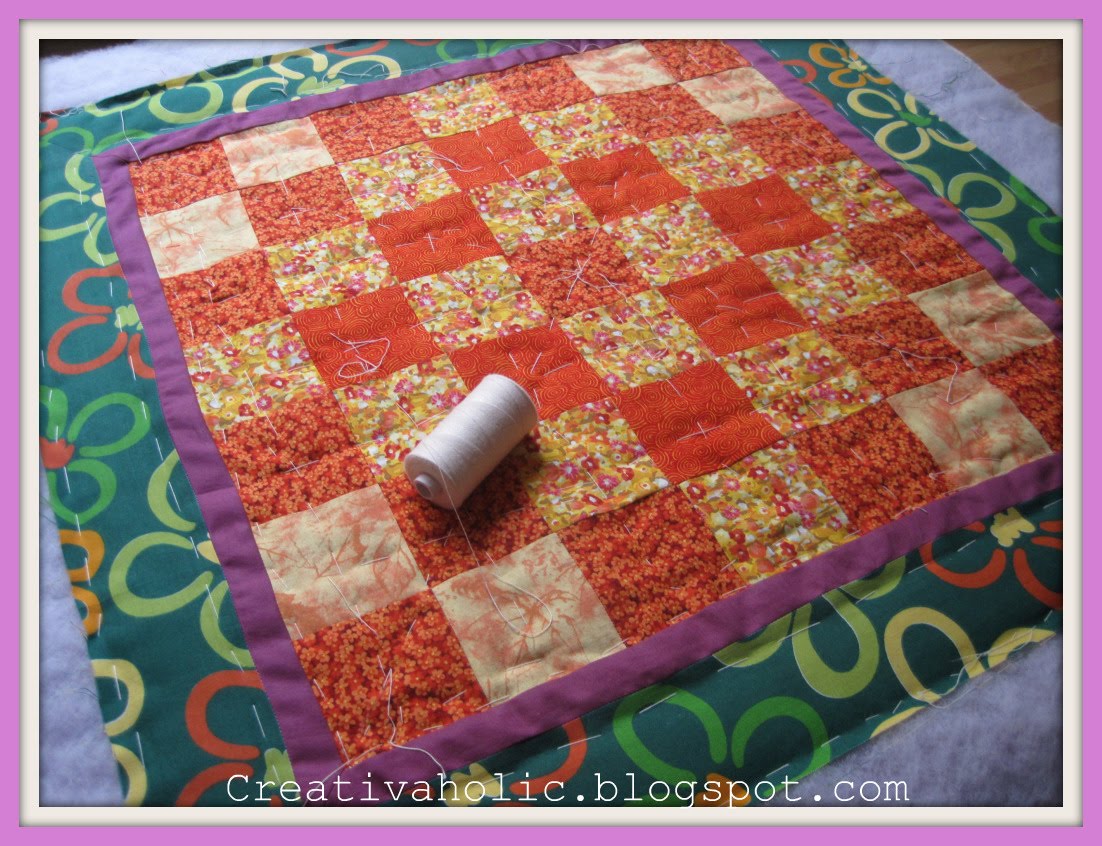 Why funds of knowledge for teaching?
"By drawing on household knowledge, student experience is legitimated as valid, and classroom practice can build on the familiar knowledge bases that students can manipulate to enhance learning in mathematics, social studies, language arts, and other content areas"
(Gonzalez, Moll, & Amanti, 2005, p. 43)
FOK: Your task
Family visits
Fishbowl: Family visits
Family Visits: Debriefing
Jot down notes in response to each prompt:
WHAT:  What happened?  What did you notice?
SO WHAT: Why is it important?  What did you learn?  
NOW WHAT: What actions make sense based on what happened?
Then, share your thoughts with a partner
Create a foursome and share again
Bringing it all together
Example Unit on Families
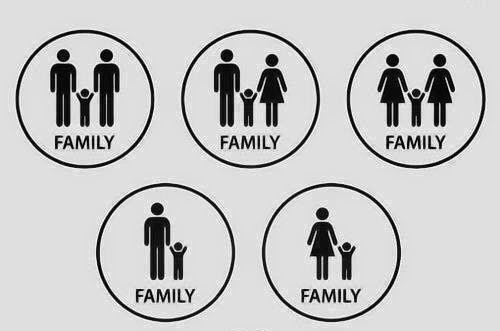 Family Unit: Morning Meeting
This is an excellent opportunity to start learning about your students' families and their Funds of Knowledge!
Try activities such as:
What's in a name?
7 Circles
Interview person of the day/week about family and FOK
Have students bring in an object or a bag of items that reflect their families
Family diversity bingo
Read Brightly
Family diversity
Blended families
Military families
Single moms
Grandparents
Family history
Colours of Us
adoption
Mixed-race families
LGBTQ+ families
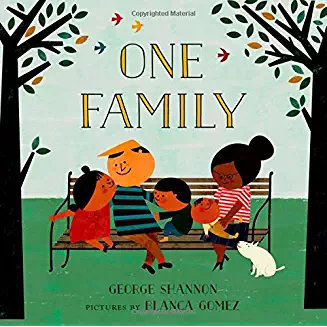 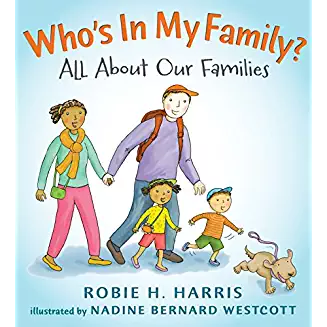 Family Unit: Literacy/ELA
Family UNIT: Literacy/ELA
"Where I'm From" poems
Family Message Journals
Family oral history projects
Photography projects
Digital family scrapbooks
Family Unit: Math
Survey classmates or school on family structure and people living in the home
Create charts/graphs to share the results
Use students' families to contextualize concepts
e.g. in word problems
Family UNIT: Science
Comparisons to other animals
Group structures
How many offspring at one time
How long offspring stay with parents
Role of each parent in caring for offspring
Genetics
Family unit: Social studies
What families look like around the world
How family names work in other cultures
How to use library resources for genealogy research
Family unit: supporting academic language
Use photos of students' families in the picture word induction method
Discuss what students see in the photo
Students generate labels for what they see (objects or activities)
Students discuss an appropriate title for the picture
Students use the generated vocabulary to compose a text about the photo
The text is used repeatedly for various shared reading activities
Students can use the labeled photo to write on their own
Family unit: Supporting Academic Language
Explicitly use sentence stems and frames that they can use in speaking and writing
This is my __________.
This is my __________.  His name is _____.
My ______ and my _____ both ______.
My _____ is _____, but my _____ is _____.
Family unit: Critical consciousness
How are families represented in textbooks and literature?  Do they reflect our families?
Critically analyze representation in texts
Evaluate representations across books in the classroom, school, or community library
Compare to learners' experiences
Research books that represent various family structures
Create a recommended purchase list for the classroom, school, or community library
Family UNit: Family involvement
Family Unit: Community Partner
Local Library
Recommended texts
Genealogy research
Grant-writing
Teacher panel
FAMILY COLLABORATION
Expert Teacher Panel
CRIOP Indicators: Family Collaboration
Questions
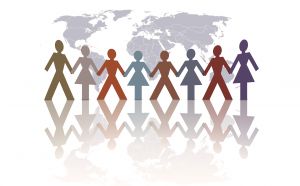 Working with community Partners
Community partners: Introduction
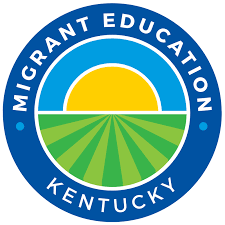 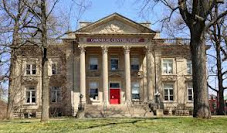 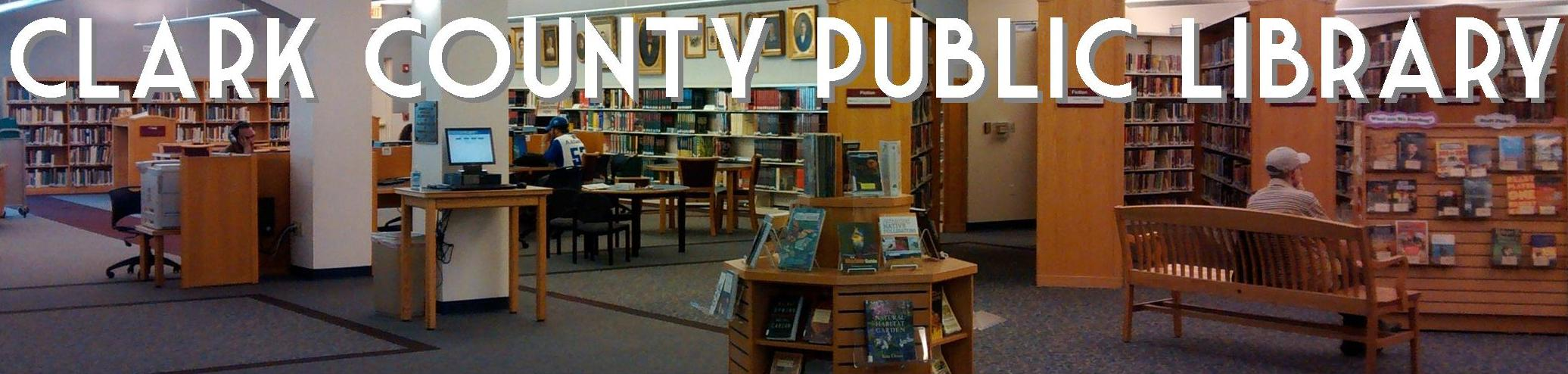 Carnegie Center for Literacy & Learning
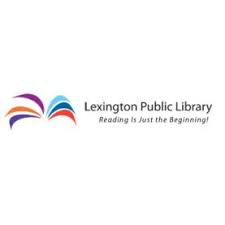 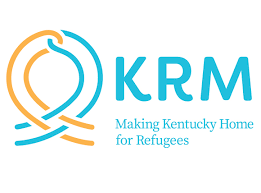 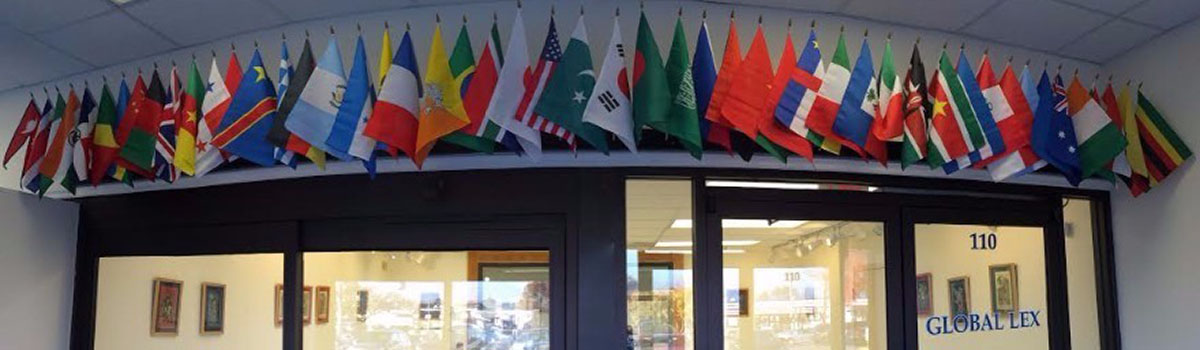 Global Lex
Community Partners: Shift & share
Community Partners: Debriefing & Next steps
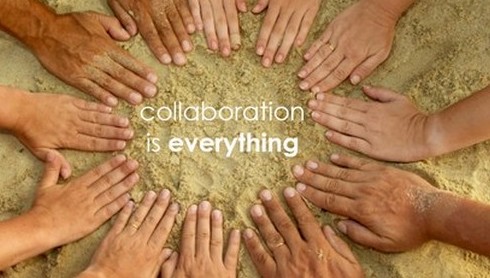 Identify and integrate resources and services from the community to strengthen school programs, family practices, and student learning and development
Collaborating with the community
collaborating with the community: Sample Practices
Collaborating with the community: Challenges & Redefinitions
Collaborating with the community: Expected Results
"School-community partnerships, then, can be defined as the connections between schools and community individuals, organizations, and businesses that are forged to directly or indirectly promote students' social, emotional, physical, and intellectual development.  Community, within this definition of school-community partnerships, is not constrained by the geographic boundaries of neighborhoods, but refers more to the 'social interactions that can occur within or transcend local boundaries' (Nettles, 1991b, p. 380)."
Epstein et al, 2009, p. 31
School-community partnerships
Forms of school-community partnerships
Examples of community partners
(more) Examples of community partners
what does an effective partnership involve?
Family & Community Liaisons
Hilda Campos
Community partners: your task
Thinking through your action plan for family & Community engagement
[Speaker Notes: Materials: Family/community action plan template]
Action Plan: Team Members
Action plan: Activities